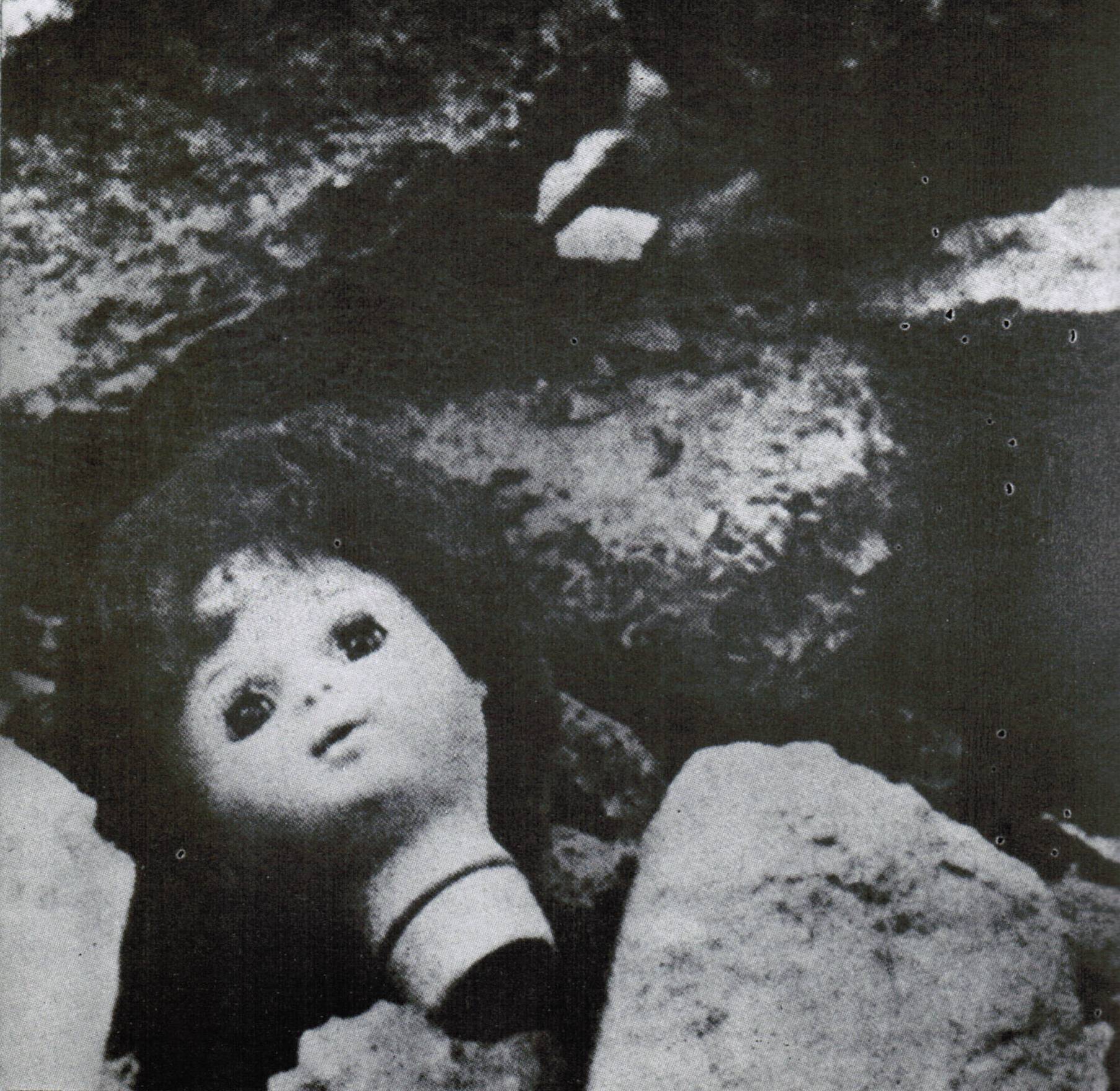 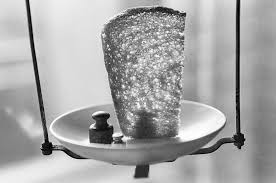 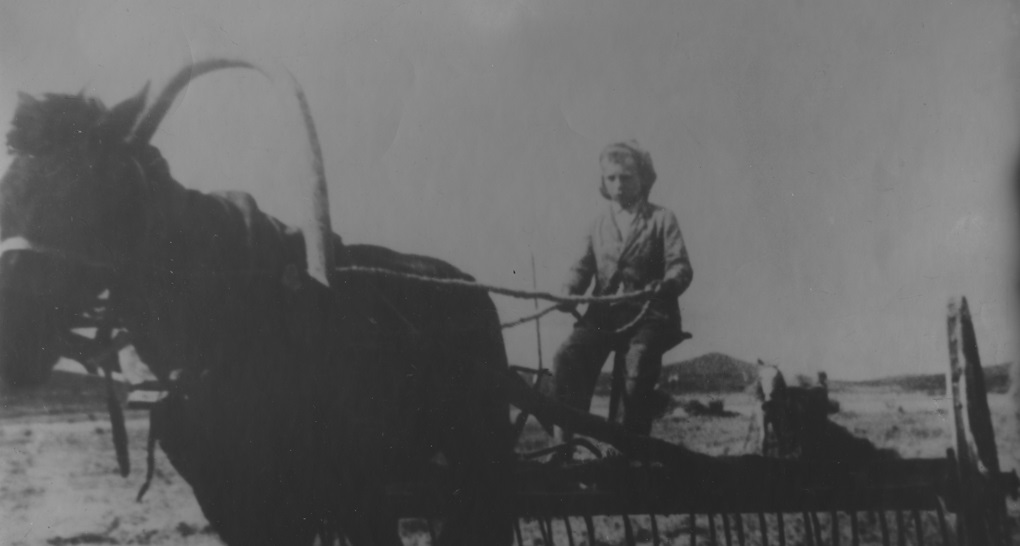 ДЕТИ ВОЙНЫ
По страницам семейного альбома
Юрий Семёнович Соколов (1937-2008)  пережил страшные годы блокады.
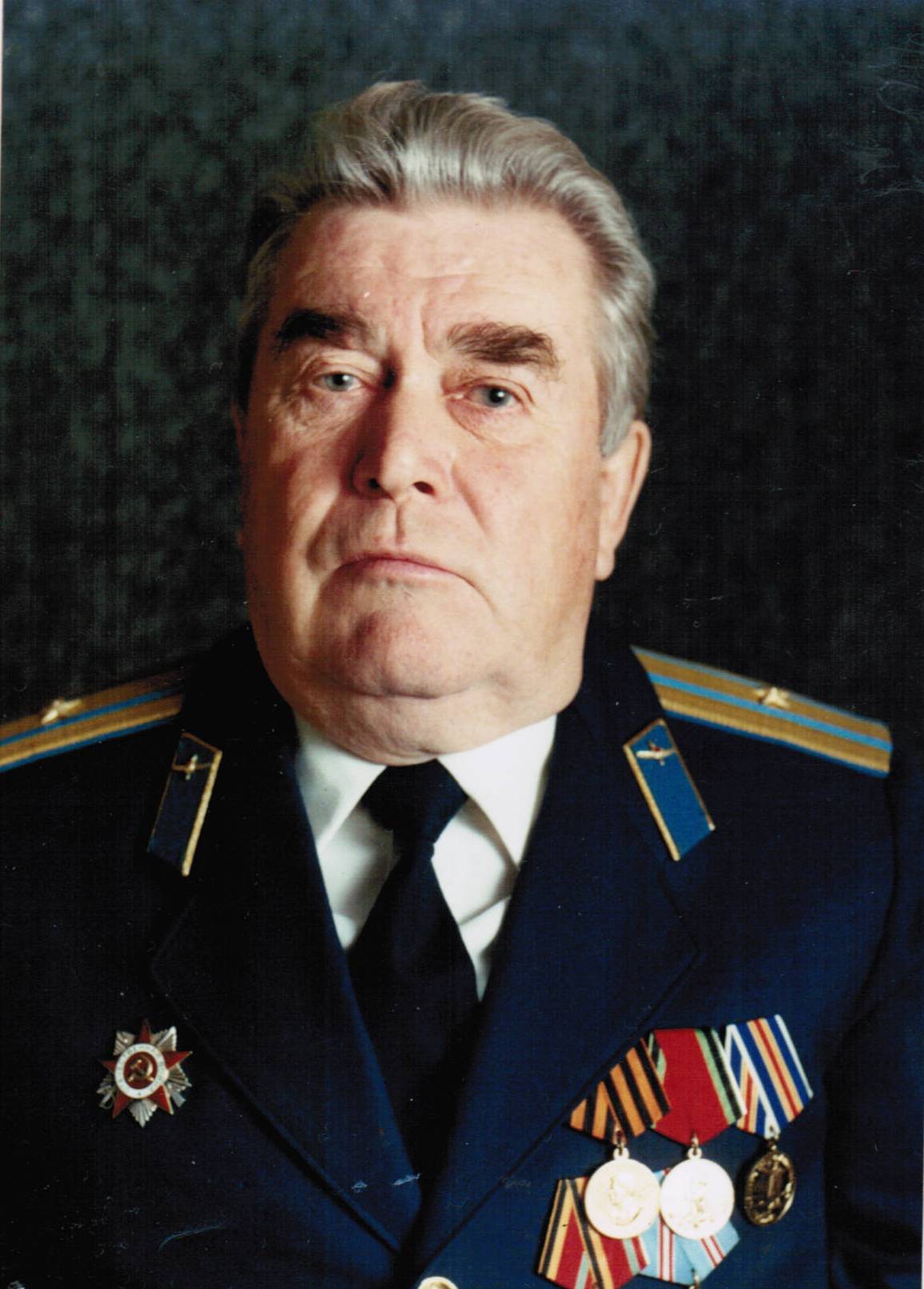 Война- это 900 дней и ночей блокадного Ленинграда. Это 125 граммов хлеба в сутки. Это тонны бомб и снарядов, падающих на мирных людей. людей
Пирожников Степан Александрович (1931-2010) –                       труженик тыла - помогал родному колхозу.
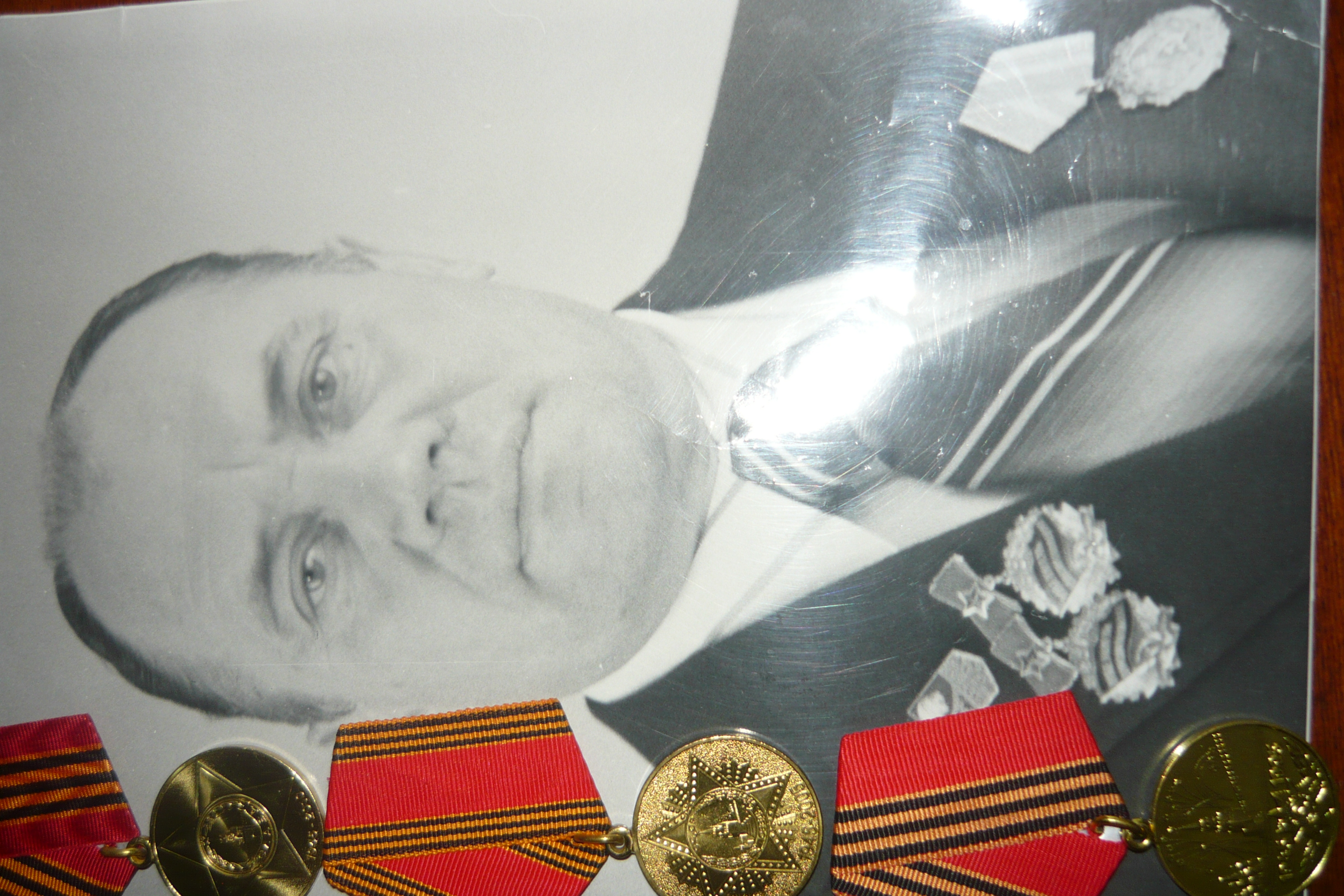 Люди в тылу – женщины, старики и даже дети - работали на военных заводах,  на деревенских полях,                                на лесозаготовках. Они делали снаряды, шили одежду для солдат, растили хлеб, валили лес.
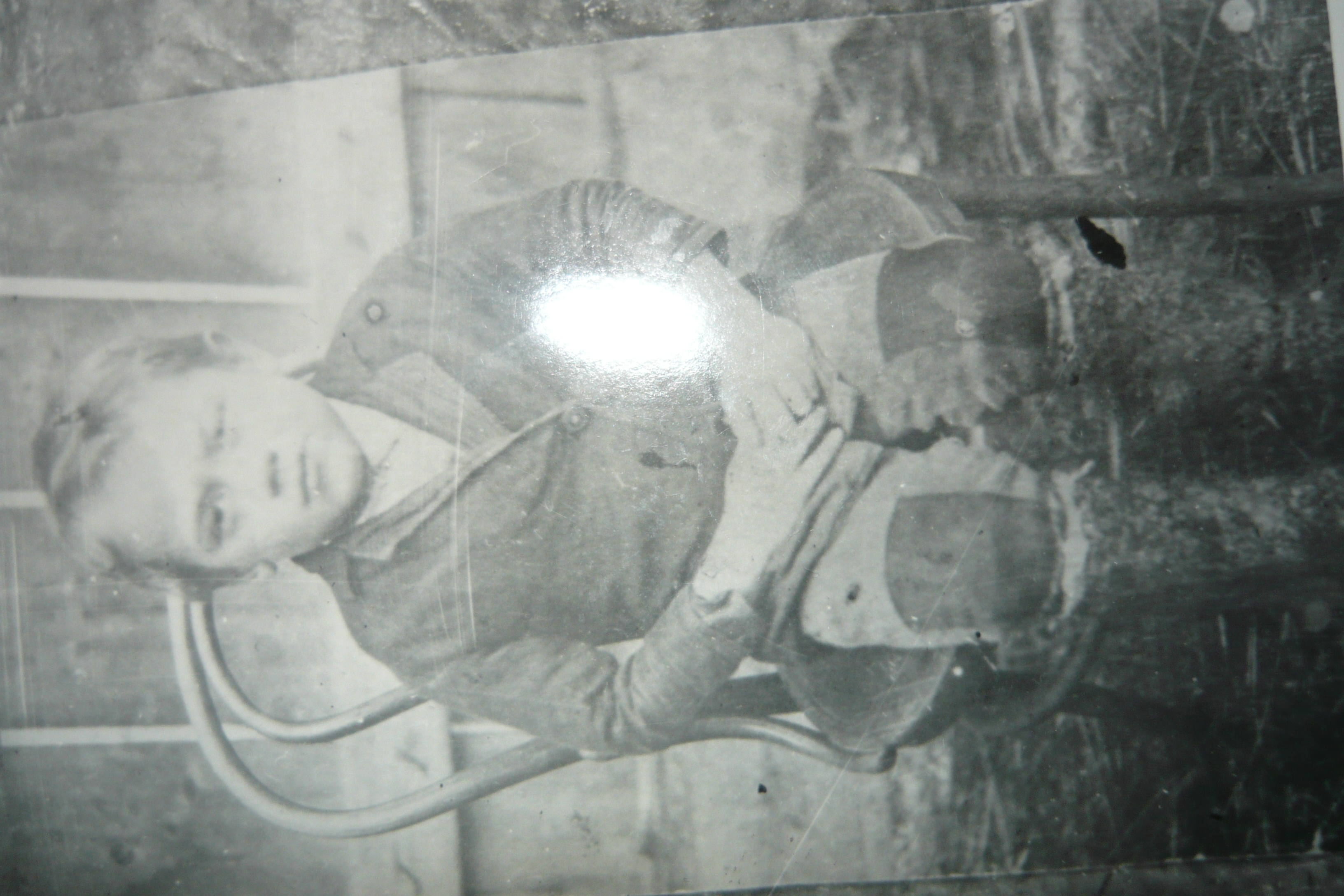 Прошла война, прошла страда,Но боль взывает к людям:«Давайте, люди, никогда об этом не забудем».Пусть память верную о ней Хранят, об этой муке,И дети нынешних детей, И наших внуков внуки.
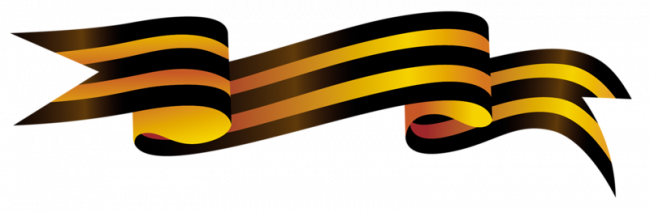